Opgave 40
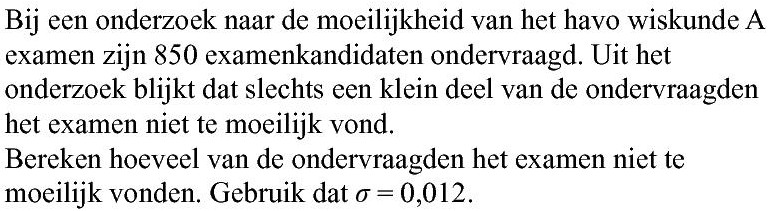 standaardafwijking
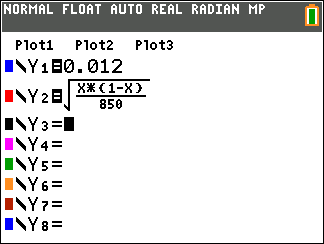 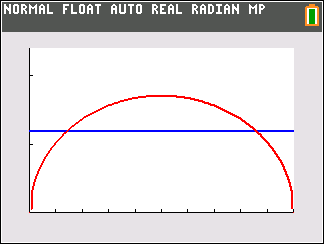 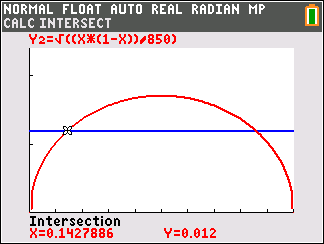 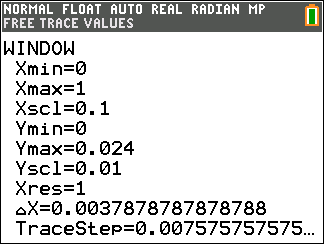 calc intersect op venster
geeft
Voer in:
Het aantal ondervraagden dat het examen 
niet te moeilijk vond is 121